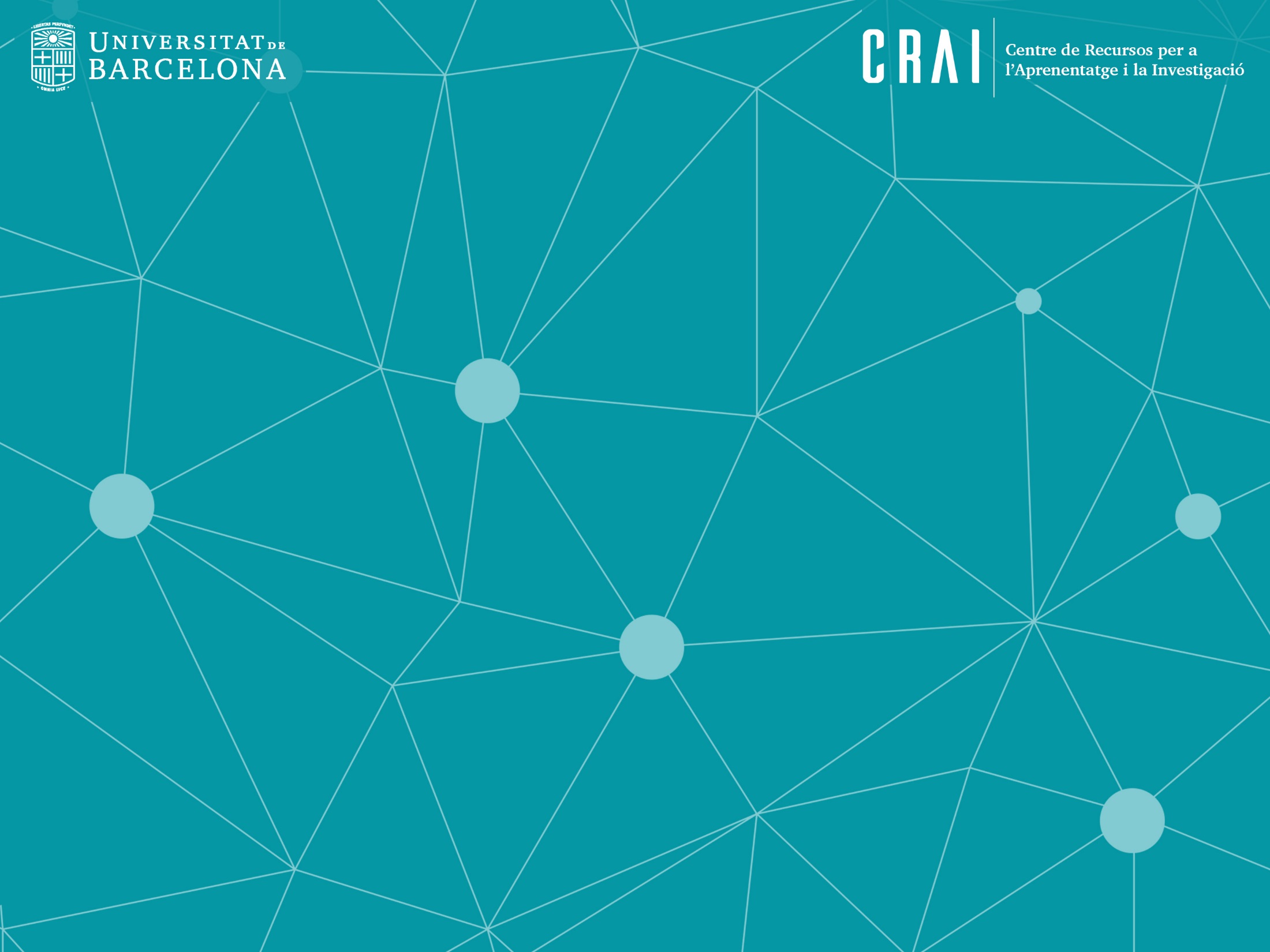 Conèixer el CRAI Biblioteca de Dret
Curs 2021-2122
L’objectiu d’aquesta sessió és:
Presentar-vos el CRAI Biblioteca de Dret i els seus serveis:
https://crai.ub.edu/ca/coneix-el-crai/biblioteques/biblioteca-dret
Parlar-vos dels recursos i serveis que ofereix el CRAI de la UB:
https://crai.ub.edu/
2
De què parlarem?
On som i quan podeu venir?
Plànol de la biblioteca
Equipament
El fons: llibres, revistes, etc.
Inicieu-vos en el CRAI!
Cercabib
Què heu de fer per endur-vos llibres en préstec?
El servei de préstec de documents
Ús de sales de treball i préstec de portàtils
Què teniu en préstec? El meu compte
Servei de préstec consorciat (PUC)

Préstec interbibliotecari

Accés als recursos electrònics

Campus Virtual

Recursos d’informació

Codis i contrasenyes

Servei d’Atenció als Usuaris (S@U)

Formació d’usuaris

Fons i col·leccions

Wifi i accés als ordinadorsde la Facultat

Seguiu-nos a les xarxes             i a les exposicions virtuals!

I si encara teniu dubtes...
3
On som i quan podeu venir?
El CRAI Biblioteca de Dret
Adreça:
	A. Diagonal 684 08034 Barcelona93 402 44 56
   craidret@ub.edu

   Adreces de les altres biblioteques

Horari:
	Dl-Dv: de 8.30 a 20.30 h
	
Horaris especials en períodes d’exàmens i de cap de setmana

Reglament del CRAI Biblioteques

Carta de serveis del CRAI
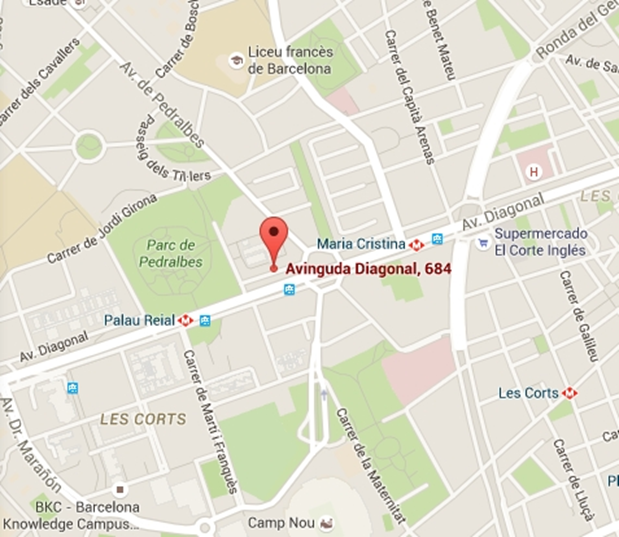 4
Plànol de la biblioteca	1ª Planta
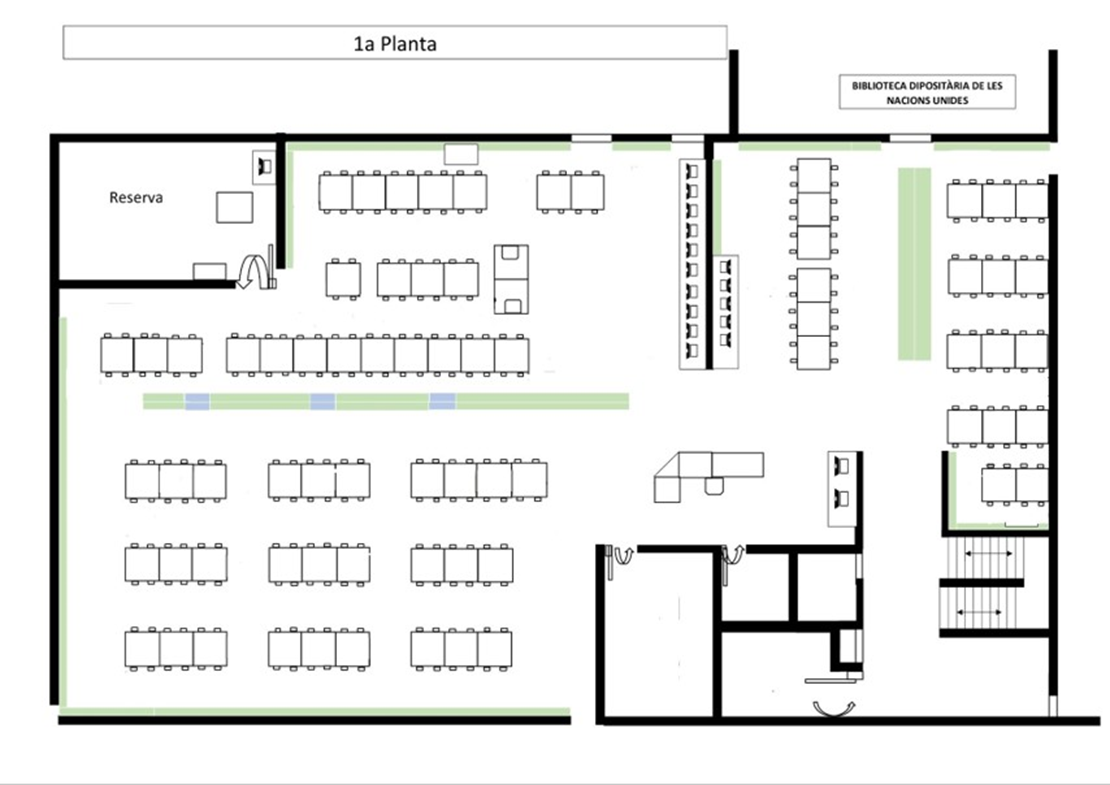 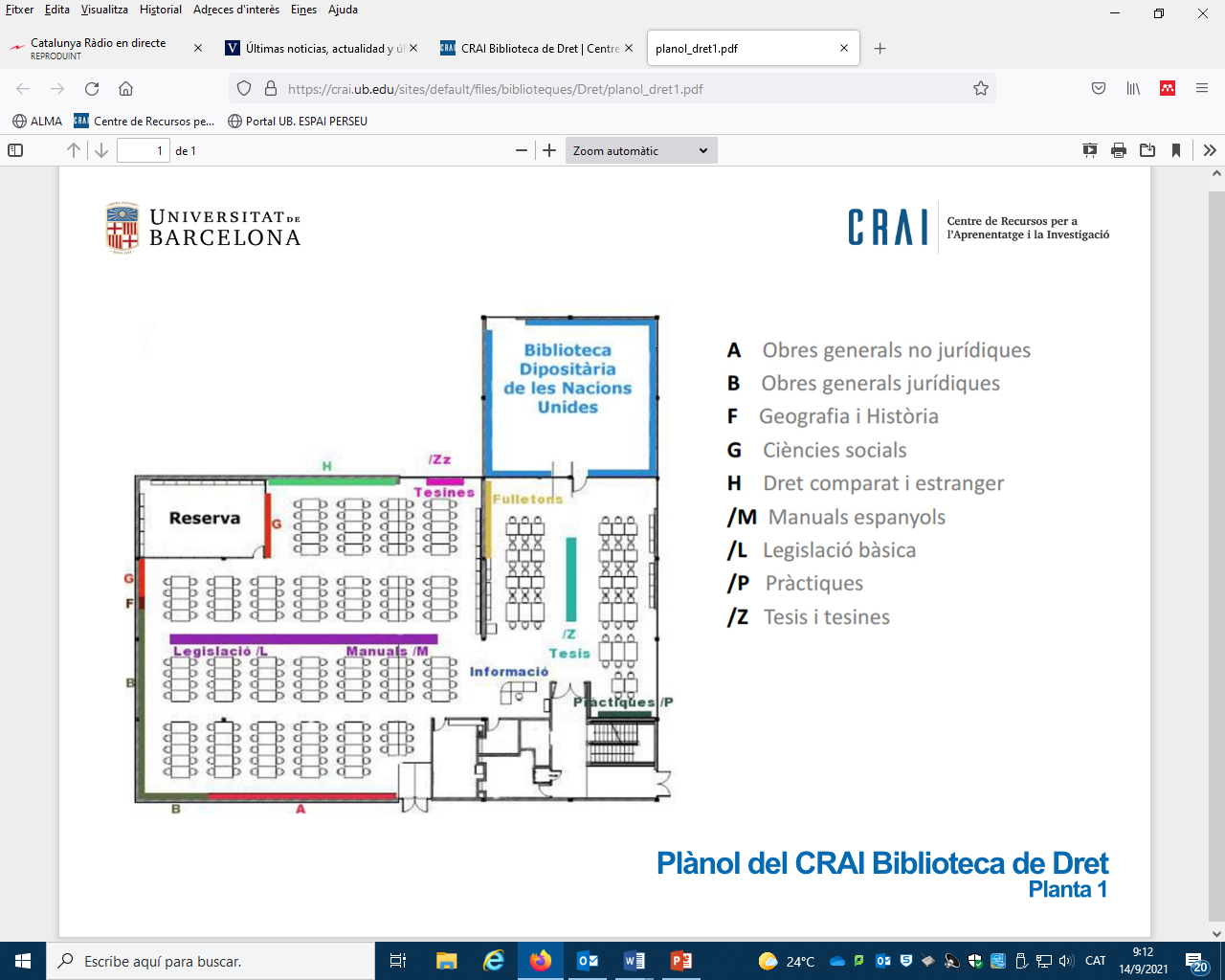 5
Plànol de la biblioteca	Plantes 2a, 3a i 4a
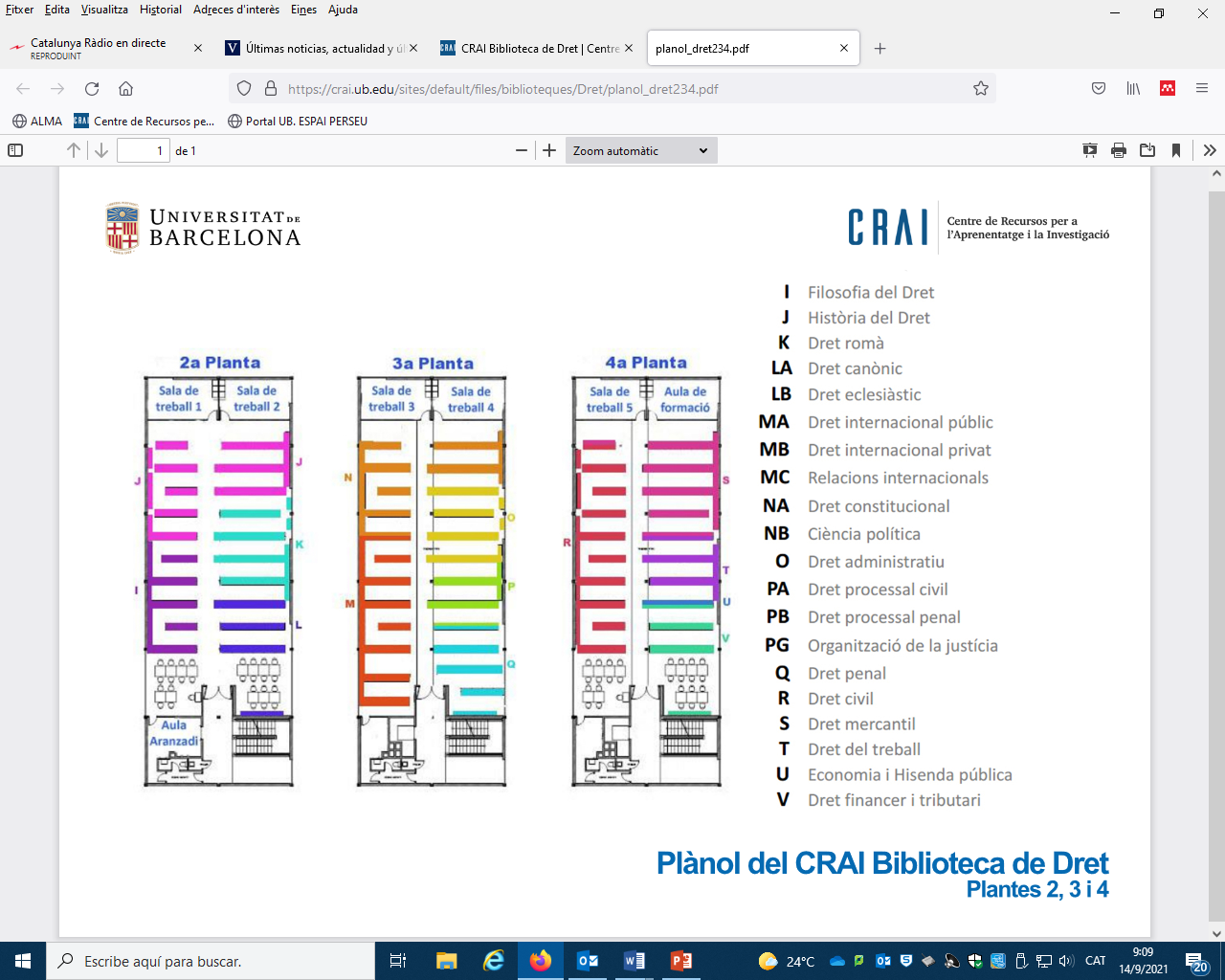 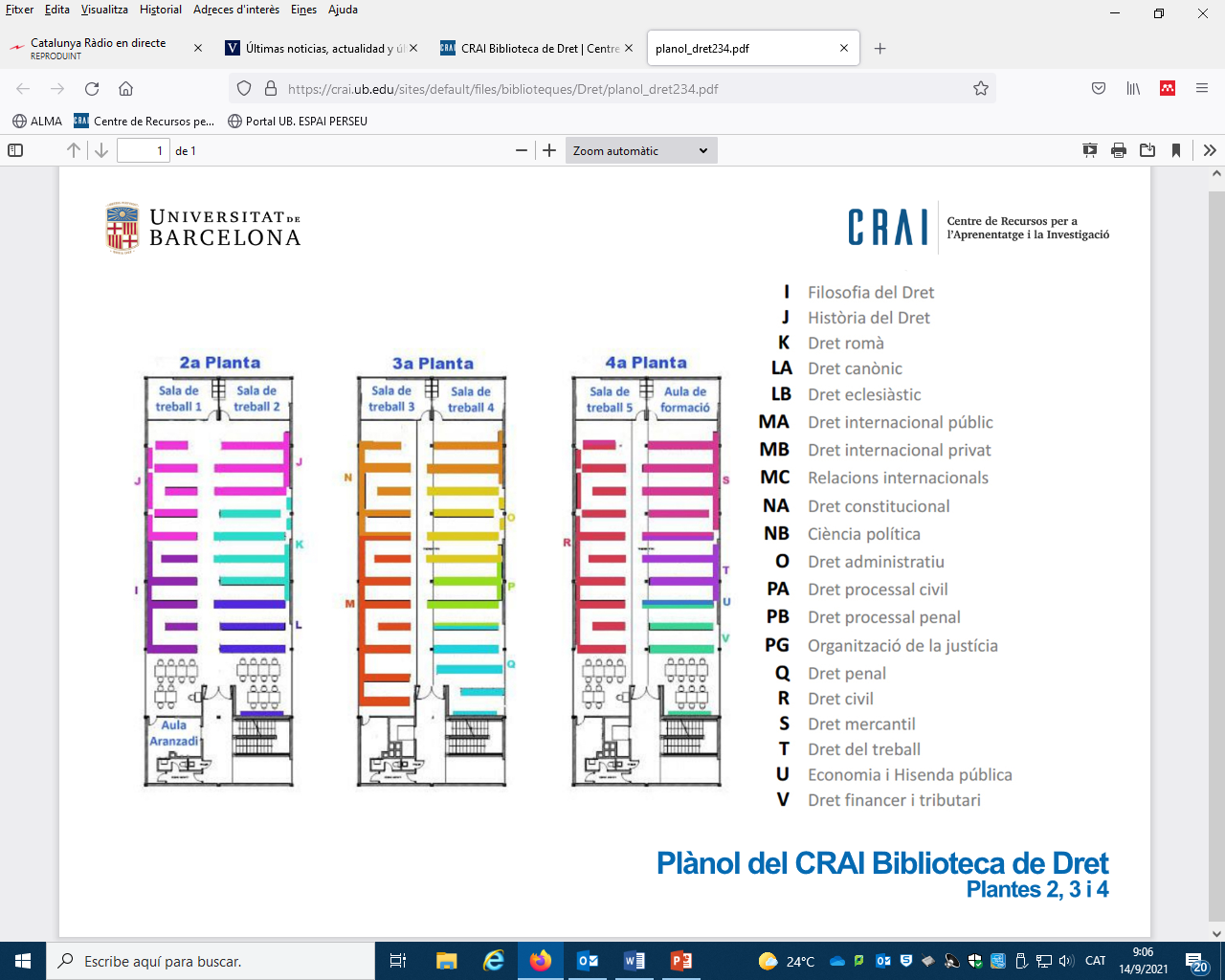 6
Plànol de la biblioteca	Planta soterrani: Hemeroteca
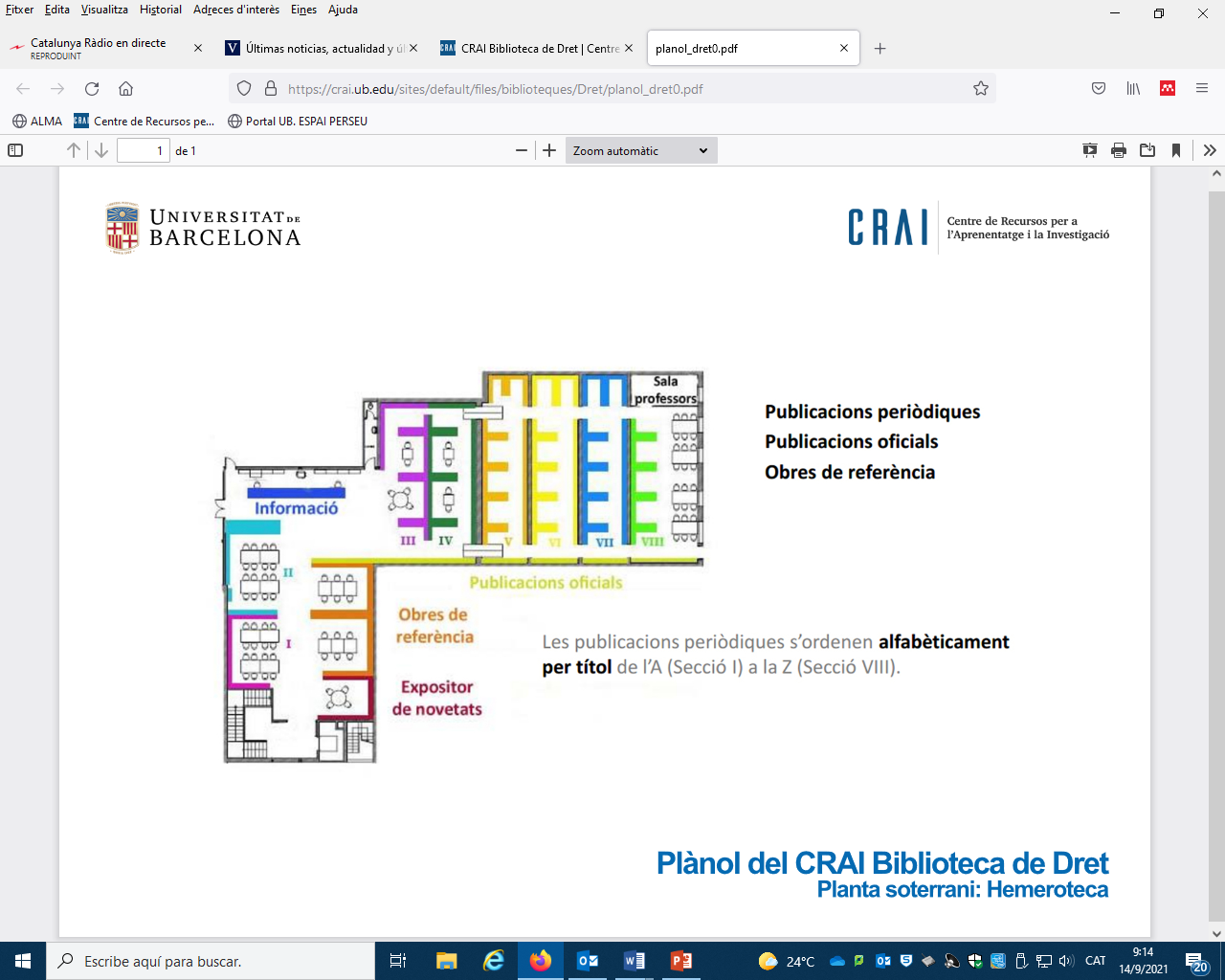 7
Equipament
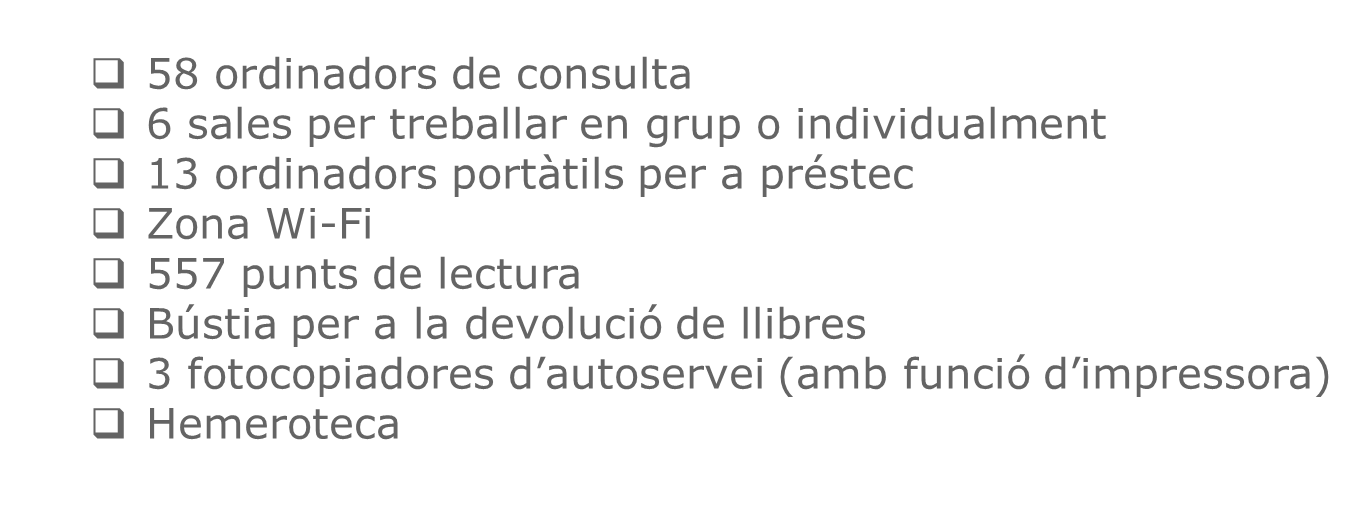 8
[Speaker Notes: Aules: explicar les normes d’ús]
El fons: llibres, revistes, etc.
El CRAI Biblioteca de Dret combina els fons d’investigació i els fons especialitzats dels estudis següents: Dret, Ciències Polítiques i de l’Administració, Gestió i Aministració Pública, Investigació Privada, Relacions Laborals, Criminologia i Política Criminal , Graduat Superior en Seguretat Pública i Privada. 

Els fons estan formats per monografies, revistes en paper, recursos electrònics, tesis doctorals i material audiovisual.

Les revistes estan ordenades alfabèticament.

El CRAI Dret es també seu de la Biblioteca Dipositària de les Nacions Unides.

Podeu fer-nos arribar la vostra proposta de compra de llibres des d’aquest formulari.
9
Inicieu-vos en el CRAI!https://crai.ub.edu/ca/coneix-el-crai/inicieu-vos-en-el-crai
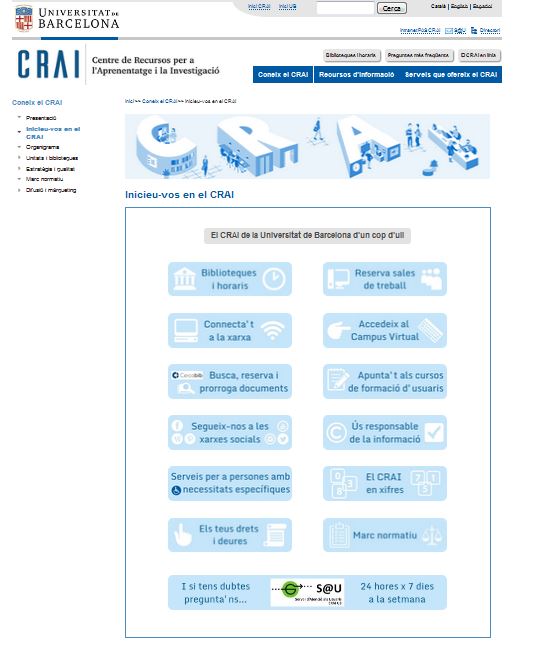 10
Cercabib. Dues maneres d’accedir-hi.Accés des de la pàgina web del CRAIhttps://cercabib.ub.edu/discovery/search?vid=34CSUC_UB:VU1&lang=ca
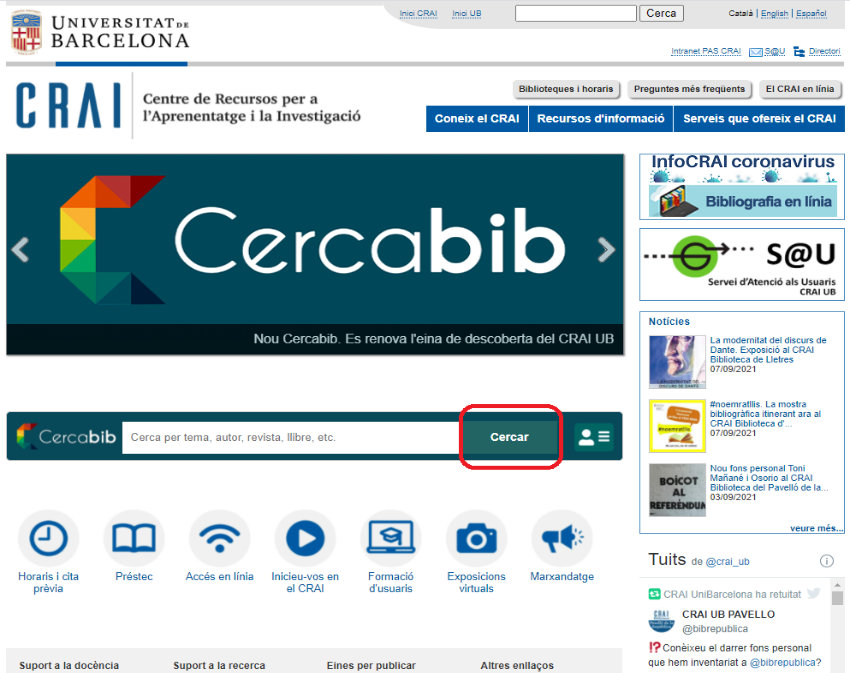 O bé...
11
[Speaker Notes: El CRAI és el Centre de Recursos per a l’Aprenentatge i la Investigació, una part del qual són totes la Biblioteques de la UB
Hi podeu accedir des de:
El web de la UB  Informació sobre  Biblioteca
El web de la Facultat  Serveis  Biblioteca
MonUB  Beques i Serveis  Biblioteca
Directe des de Bookmarks/Favorits    http://www.bib.ub.es/bub/bub.htm]
CercabibAccés des de la pàgina web del Cercabibhttps://cercabib.ub.edu/
Cal identificar-se, primer, per aconseguir els resultats complets i per demanar exemplars
12
Cercabib: cerca ràpida
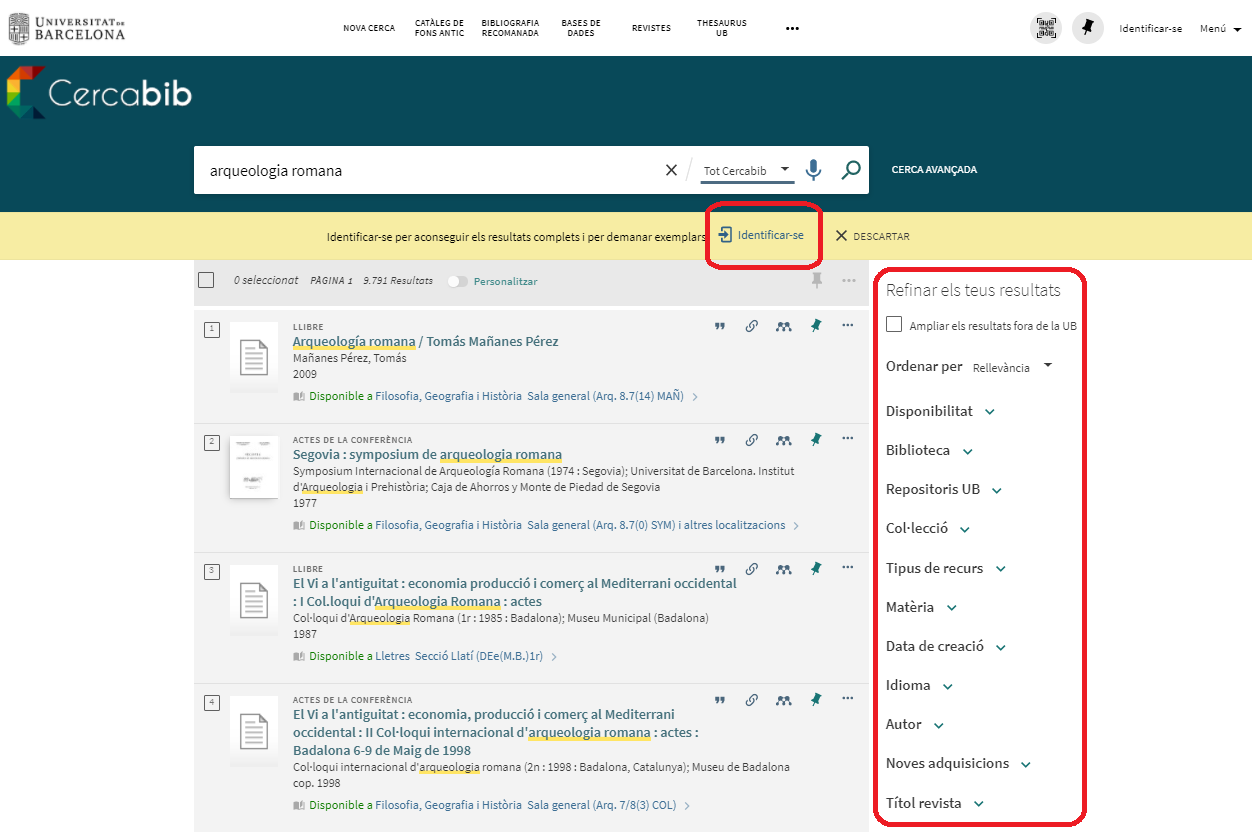 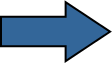 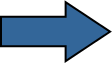 Podeu perfilar els resultats
13
[Speaker Notes: El CRAI és el Centre de Recursos per a l’Aprenentatge i la Investigació, una part del qual són totes la Biblioteques de la UB
Hi podeu accedir des de:
El web de la UB  Informació sobre  Biblioteca
El web de la Facultat  Serveis  Biblioteca
MonUB  Beques i Serveis  Biblioteca
Directe des de Bookmarks/Favorits    http://www.bib.ub.es/bub/bub.htm]
On és el document? (I)
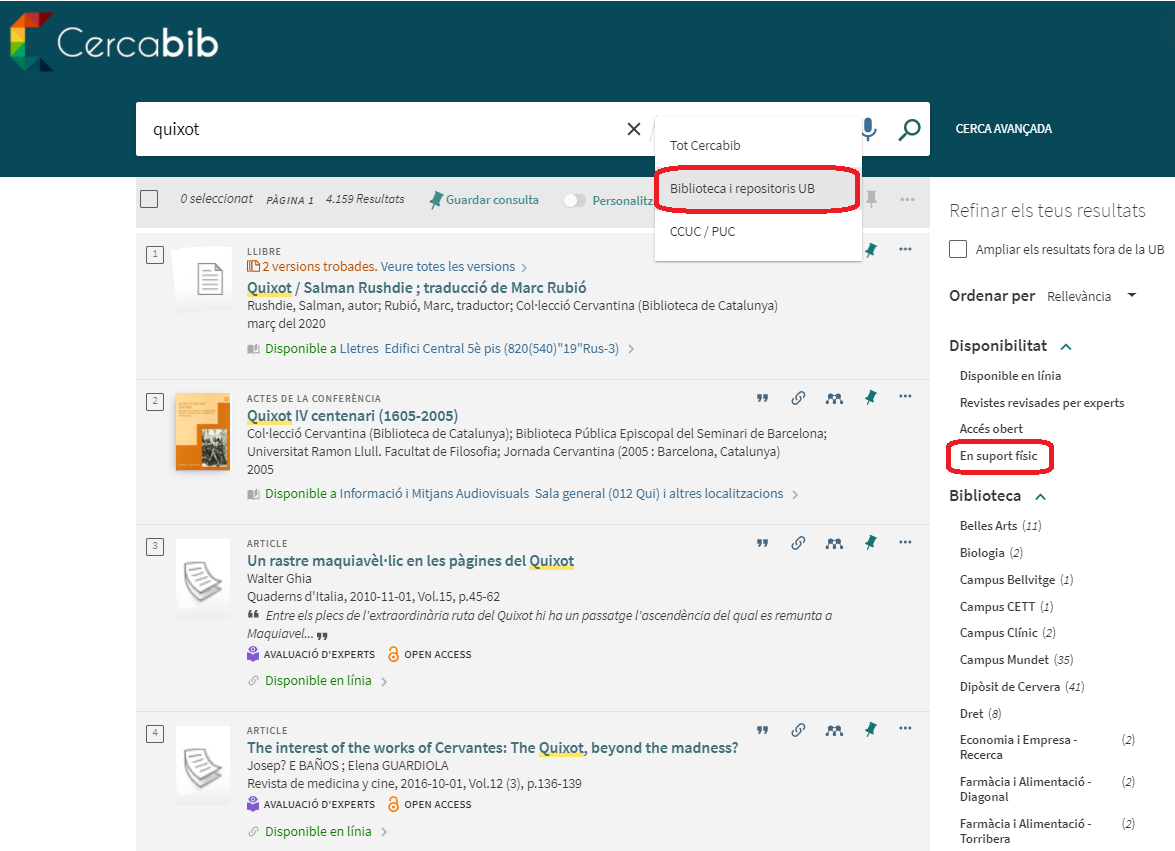 14
On és el document? (II)
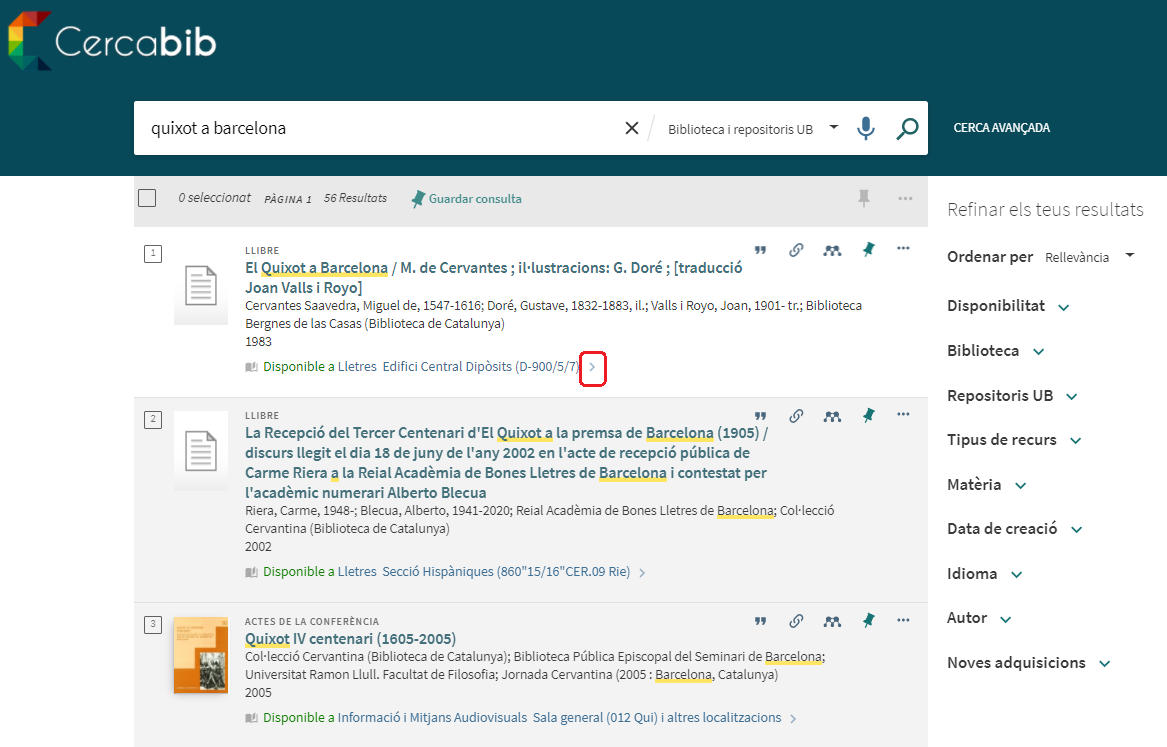 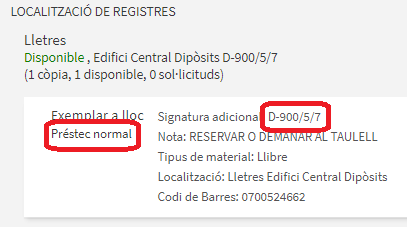 15
Cercabib: cerca avançada
Permet combinar més d’un camp de cerca i limitar-la
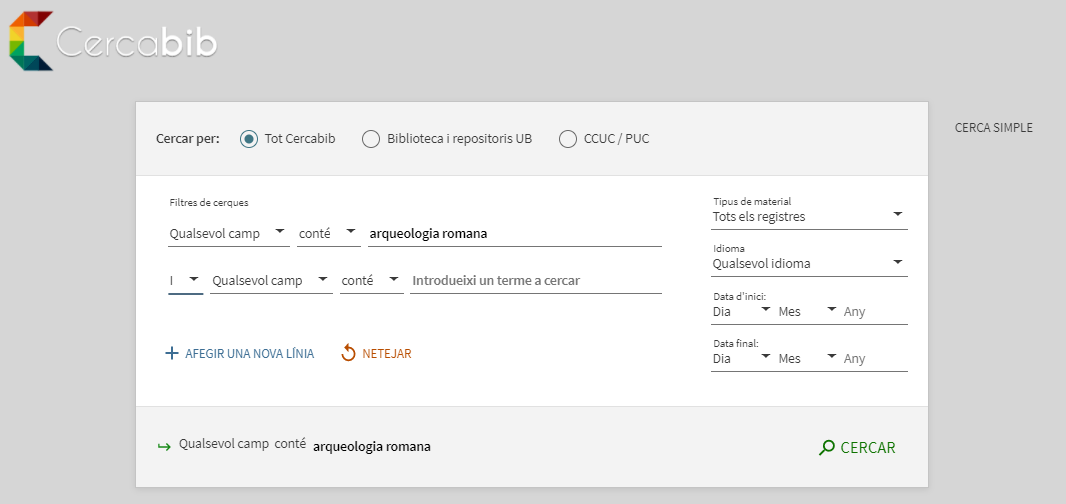 16
Què heu de fer per endur-vos llibres en préstec?
Només necessiteu el carnet de la UB.N’existeixen dos formats:
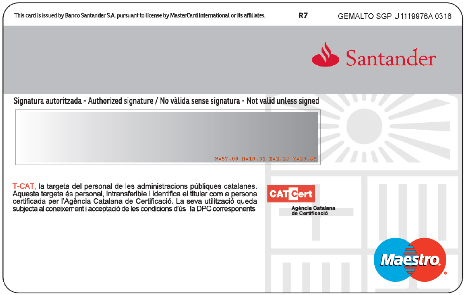 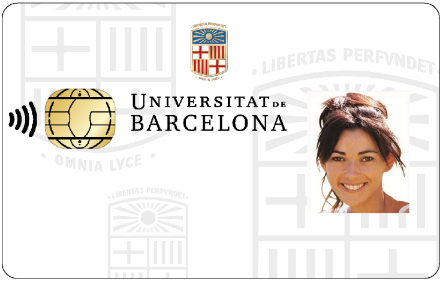 Targeta universitària intel·ligent
I que heu de validar a qualsevol biblioteca.
Núm. d’usuari UB
(codi de barres del carnet)
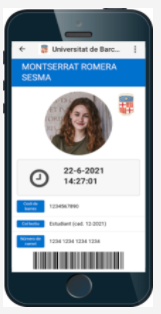 Carnet digital disponible des de l’app SocUB
17
El servei de préstec de documents (I)
https://crai.ub.edu/que-ofereix-el-crai/prestec/prestec-prestecUB
El préstec de documents facilita la consulta dels fons bibliogràfics del CRAI fora dels seus recintes per un període de temps determinat.

És imprescindible disposar del carnet de la UB o d’un altre document identificador que acrediti el dret a préstec.

Reglament del servei de préstec

 Documents exclosos de préstec:
Revistes i obres de referència (enciclopèdies, diccionaris, etc.). Si estan en línia, es poden consultar des de fora de la Universitat.
Fons antic.
Llibres identificats amb un punt vermell o amb l’etiqueta Exclòs de préstec.
 Bibliografia recomanada: 
Préstec de 10 dies.
Reserva a través d’El meu compte, o bé als taulells de préstec dels CRAI Biblioteques.
18
El servei de préstec de documents  (II)
https://crai.ub.edu/que-ofereix-el-crai/prestec/prestec-prestecUB
Préstec de material audiovisual: 21 dies
Bibliografia recomanada: 10 dies
Bibliografia recomanada de cap de setmana (de dv a dl): 3 dies
19
El servei de préstec de documents (III)
https://crai.ub.edu/que-ofereix-el-crai/prestec/prestec-prestecUB
Renovacions
Reserves
Podeu renovar el préstec dels documents tantes vegades com vulgueu, sempre que el document no hagi estat reservat. Podeu demanar la renovació al taulell, per telèfon o bé via web, des de l’opció El meu compte.
Es permeten fins a 8 reserves simultànies, que es poden activar des d’El meu compte o des dels taulells.
Sancions
Historial
No tornar a temps els documents prestats comporta una suspensió del servei, segons els dies de retard i el tipus de document:
Préstec normal i material audiovisual: 1 dia 
Préstec de bibliografia recomanada: 4 dies 
Préstec de BR de cap de setmana: 6 dies
Podeu veure la llista dels documents que us emporteu en préstec al llarg dels vostres estudis a la UB a la pestanya Préstecs dins d’El meu compte.
20
Préstec amb altres biblioteques de la UB
Si necessiteu un document que és en una altra biblioteca de la UB podeu: 

a) anar a la biblioteca on es troba i formalitzar el préstec, o 

b) sol·licitar al taulell de la vostra biblioteca que us el portin. El rebreu al cap de 2 o 3 dies.
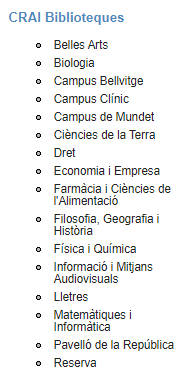 21
Ús de sales de treballhttps://crai.ub.edu/ca/que-ofereix-el-crai/prestec/prestec-equipaments
Aquest servei té per objecte facilitar l’ús de les sales de treball dels CRAI Biblioteques perquè pugueu gaudir d’un espai on elaborar treballs, individualment o en grup. Les reserves es fan des del Cercabib i cal haver-se identificat prèviament.
Instruccions d’ús de les sales de treball
Préstec de portàtilshttps://crai.ub.edu/ca/que-ofereix-el-crai/prestec/prestec-equipaments
Els portàtils tenen instal·lats Windows  
Els portàtils se sol·liciten i es tornen al taulell de préstec.  
És necessari llegir, signar i emplenar correctament el formulari de contracte de préstec.
Els usuaris sancionats no poden utilitzar aquest servei. 
El període de préstec és de 4 hores com a màxim. 
Els portàtils no es poden reservar. 
L’ús dels portàtils es restringeix al recinte de la biblioteca. 
Normativa
22
Què teniu en préstec? El meu compte
Aquest servei us permet accedir al vostre registre d’usuari del CRAI. 
Una vegada identificats, podeu veure i renovar els vostres préstecs, reservar documents o crear llistes de registres, entre altres serveis.
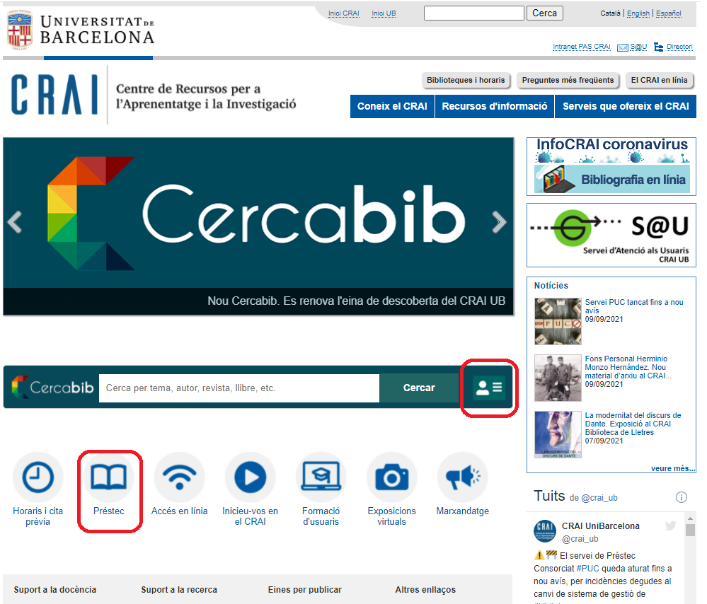 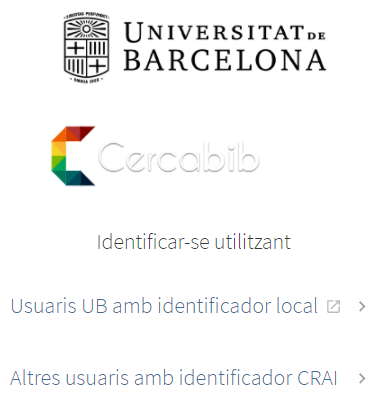 23
Servei de préstec consorciat (PUC)https://crai.ub.edu/que-ofereix-el-crai/prestec/prestec-puc
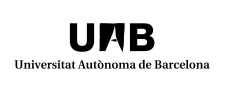 El PUC és un servei de préstec consorciat gratuït que permet als usuaris sol·licitar i tenir en préstec documents d’una altra biblioteca del Consorci de Serveis Universitaris de Catalunya (CSUC). 

Com es sol·liciten els documents?
a) Presencialment, a la biblioteca on estan dipositats: PUC in situ.
b) Remotament, mitjançant la interfície del PUC via web. 

On es tornen els documents?
a) En qualsevol de les biblioteques del CRAI de la UB.
b) En qualsevol de les biblioteques de la institució            a la qual pertany el document.
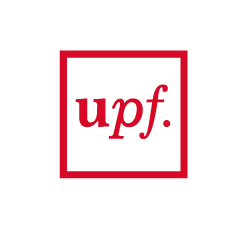 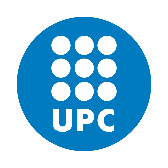 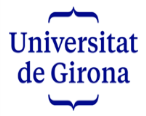 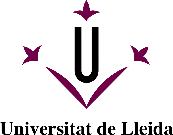 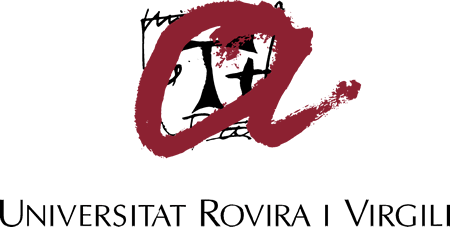 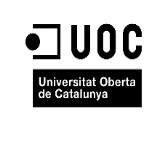 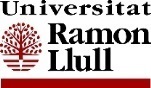 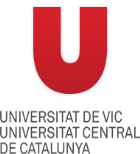 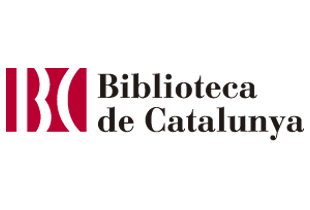 24
[Speaker Notes: El CRAI és el Centre de Recursos per a l’Aprenentatge i la Investigació, una part del qual són totes la Biblioteques de la UB
Hi podeu accedir des de:
El web de la UB  Informació sobre  Biblioteca
El web de la Facultat  Serveis  Biblioteca
MonUB  Beques i Serveis  Biblioteca
Directe des de Bookmarks/Favorits    http://www.bib.ub.es/bub/bub.htm]
PUC via webhttps://crai.ub.edu/ca/que-ofereix-el-crai/prestec/prestec-puc
Requisits:
Heu d’estar donats d’alta a la base de dades d’usuaris de la biblioteca de la vostra institució.
No podeu tenir préstecs vençuts a la vostra institució.
No podeu estar bloquejats a la vostra institució.
1 Connecteu-vos al Catàleg Col·lectiu de les Universitats de Catalunya    (CCUC): http://ccuc.csuc.cat/#
2 Busqueu si el document està disponible i seleccioneu-lo per sol·licitar-lo. Identifiqueu-vos i trieu on el voleu recollir.
3 Quan el document arribi a la biblioteca escollida, rebreu un avís per correu electrònic.
4 Podeu tornar el document a qualsevol biblioteca de la vostra institució o de la institució a la qual pertanyi.
25
[Speaker Notes: El CRAI és el Centre de Recursos per a l’Aprenentatge i la Investigació, una part del qual són totes la Biblioteques de la UB
Hi podeu accedir des de:
El web de la UB  Informació sobre  Biblioteca
El web de la Facultat  Serveis  Biblioteca
MonUB  Beques i Serveis  Biblioteca
Directe des de Bookmarks/Favorits    http://www.bib.ub.es/bub/bub.htm]
Condicions de préstec del PUC
26
[Speaker Notes: El CRAI és el Centre de Recursos per a l’Aprenentatge i la Investigació, una part del qual són totes la Biblioteques de la UB
Hi podeu accedir des de:
El web de la UB  Informació sobre  Biblioteca
El web de la Facultat  Serveis  Biblioteca
MonUB  Beques i Serveis  Biblioteca
Directe des de Bookmarks/Favorits    http://www.bib.ub.es/bub/bub.htm]
Préstec interbibliotecarihttps://crai.ub.edu/ca/que-ofereix-el-crai/prestec/prestec-pi
El servei de préstec interbibliotecari té com a objectiu localitzar i obtenir l’original o la còpia de qualsevol tipus de document que no es trobi al CRAI de la UB i que tampoc no estigui disponible en altres universitats catalanes a través del PUC. 

Així mateix, actua com a centre prestatari dels fons propis per a altres institucions. Aquest servei està subjecte a tarifes.
27
Accés als recursos electrònicshttps://crai.ub.edu/que-ofereix-el-crai/acces-recursos/acces-recursos-proxy
Mitjançant el Servei Intermediari d’Accés als Recursos Electrònics (SIRE), des d’un ordinador/dispositiu situat dins o fora de la xarxa de la UB podeu accedir als recursos electrònics d’informació contractats pel CRAI de la UB. 

Per entrar-hi, heu de disposar de l’identificador UB i de la contrasenya amb què accediu a la intranet de la UB (PDI, PAS o Món UB).
28
Campus Virtual
https://campusvirtual.ub.edu
És l’eina de treball amb què accediu a les vostres assignatures i visualitzeu la bibliografia recomanada, els materials docents i les activitats.
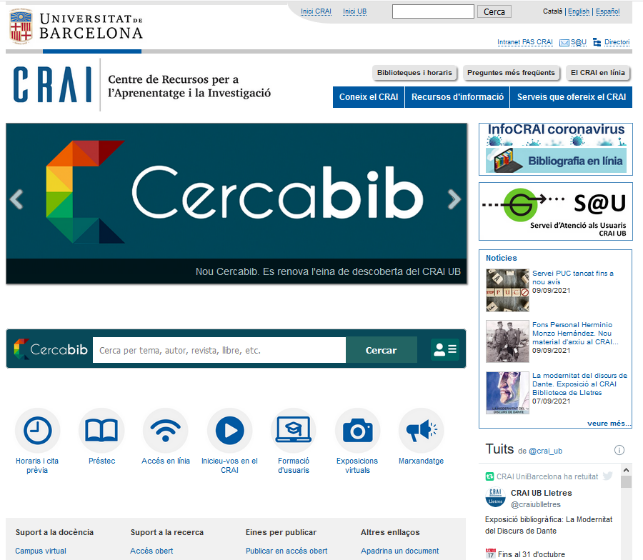 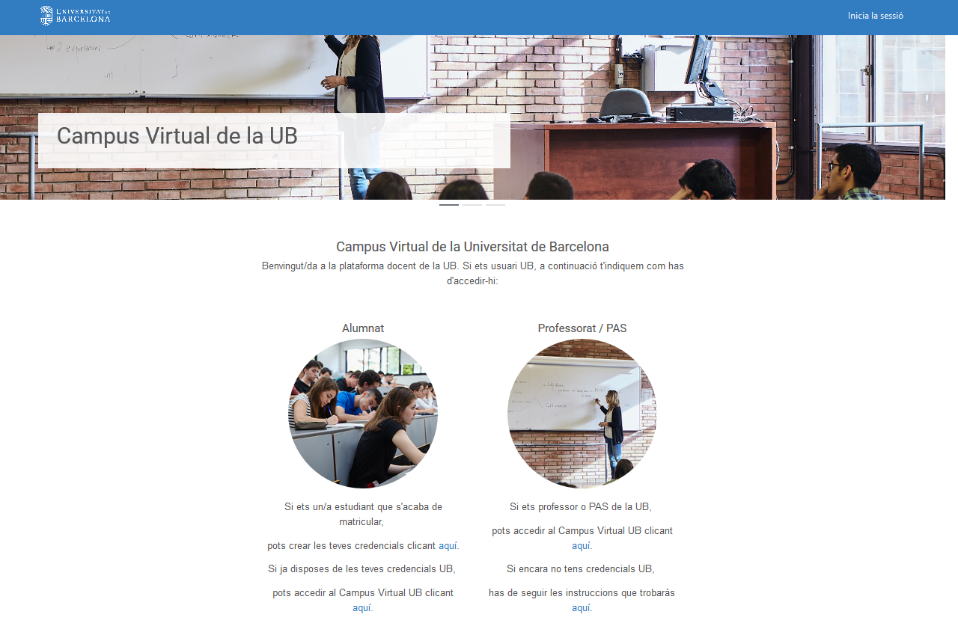 Campus Virtual
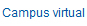 Identificador 
i contrasenya
29
Recursos d’informació
https://crai.ub.edu/ca/recursos-d-informacio/
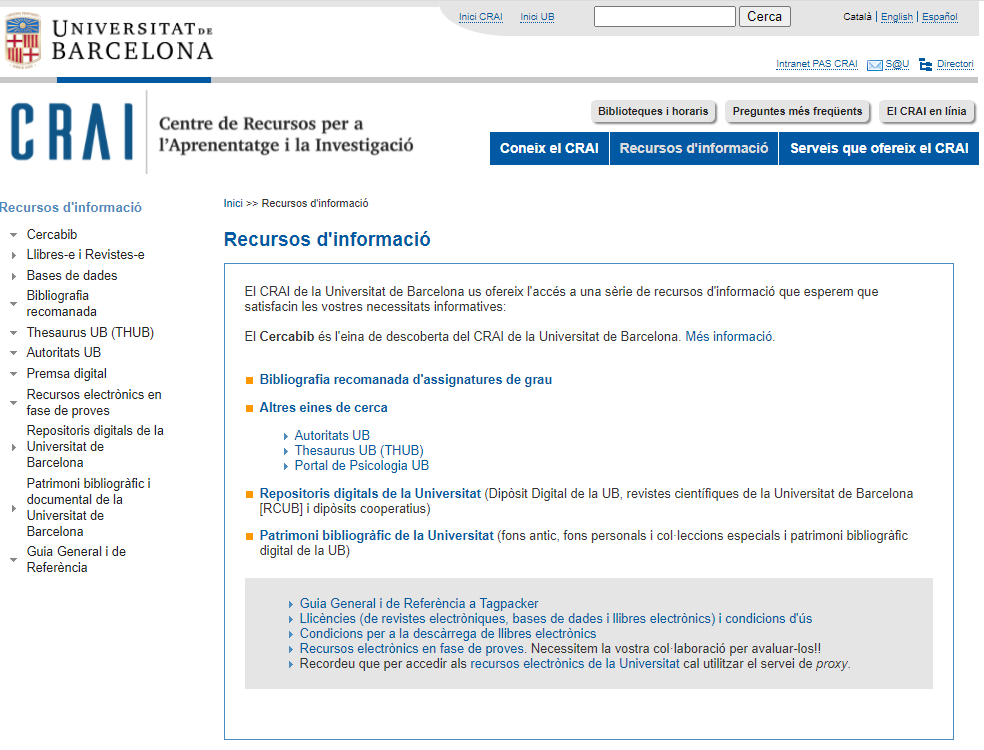 30
Codis i contrasenyes
https://crai.ub.edu/ca/que-ofereix-el-crai/acces-recursos/acces-recursos-autenticacio
31
Vegeu aquest vídeo explicatiu per generar els codis.
Servei d’Atenció als Usuaris (S@U)https://crai.ub.edu/que-ofereix-el-crai/sau
És un servei d’informació i referència virtual actiu les 24 hores del dia i els 7 dies de la setmana, i atès per bibliotecaris especialitzats. 
Està pensat per resoldre qualsevol qüestió sobre els CRAI Biblioteques i sobre els seus serveis i recursos.
A través del S@U també ens podeu fer arribar queixes, suggeriments i agraïments.
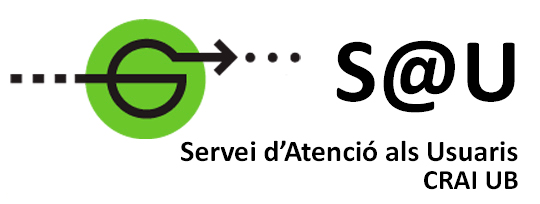 32
[Speaker Notes: Què és?
A què respon?]
Formació d’usuarishttps://crai.ub.edu/ca/que-ofereix-el-crai/formacio-usuaris
Us oferim cursos avançats de formació perquè milloreu els vostres coneixements i habilitats de cerca, com ara cursos sobre bases de dades especialitzades o sobre el gestor bibliogràfic Mendeley.

Podeu consultar a la pàgina del Servei de Formació d’usuaris del CRAI els cursos de formació programats, i podeu sol·licitar un curs a mida que respongui a les vostres necessitats.

A la mateixa pàgina també trobareu el material d’autoaprenentatge dels diferents serveis i recursos.
33
[Speaker Notes: Què és?
A què respon?]
Fons i col·leccionshttps://crai.ub.edu/ca/coneix-el-crai/biblioteques
Cada CRAI Biblioteca té aquest apartat al seu web. Es tracta d’una selecció de recursos d’informació relacionats amb els àmbits temàtics de docència i recerca de la Universitat. Hi trobareu bases de dades, llibres i revistes electròniques, manuals, etc.
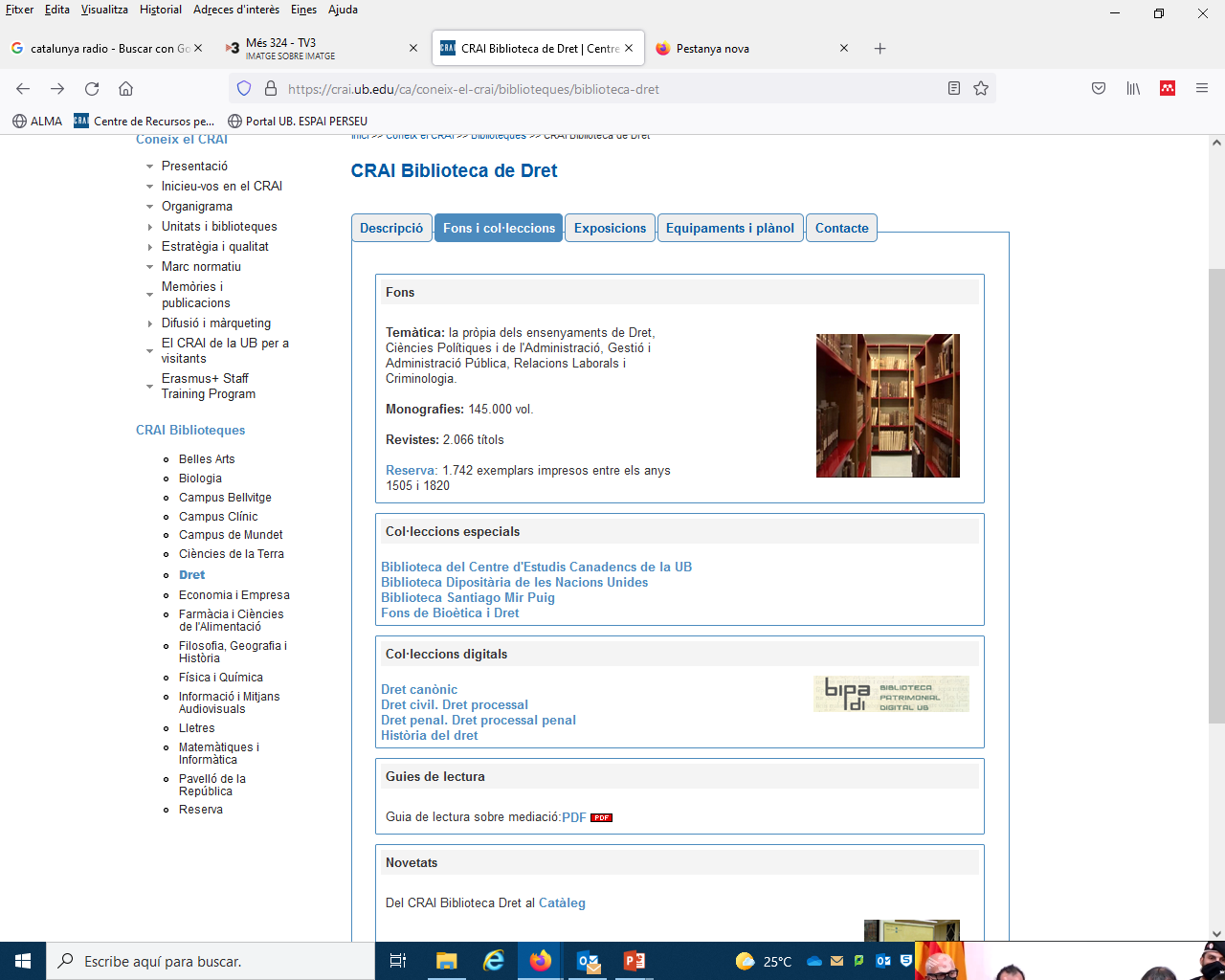 34
[Speaker Notes: Què és?
A què respon?]
Wifi i accés als ordinadors de la Facultat
https://crai.ub.edu/ca/que-ofereix-el-crai/acces-recursos/acces-recursos-wifi-eduroam
El servei de Wifi de la Universitat ofereix connexió a Internet sense haver de disposar d’una connexió fixa a la xarxa. Per utilitzar-lo, cal que configureu el vostre ordinador portàtil i us identifiqueu amb l’identificador local.

La Universitat de Barcelona participa en el projecte Eduroam, que té com a objectiu promoure un espai únic de mobilitat que permeti als usuaris, en arribar a una altra organització, disposar d’un entorn de treball virtual amb connexió a Internet. Podeu consultar la Guia de configuració d’Eduroam.
35
[Speaker Notes: Què és?
A què respon?]
Seguiu-nos a les xarxes!https://crai.ub.edu/ca/coneix-el-crai/difusio-marqueting/blogs-i-xarxes-socials
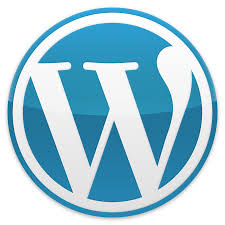 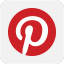 Pinterest
https://pinterest.com/xxx

Flickr https://www.flickr.com/photos/xxx


Instagram 
https://www.instagram.com/xxx
Bloc de xxx 
https://xxx

Facebook
https://xxx

Twitter 
https://xxx
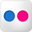 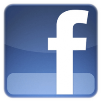 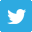 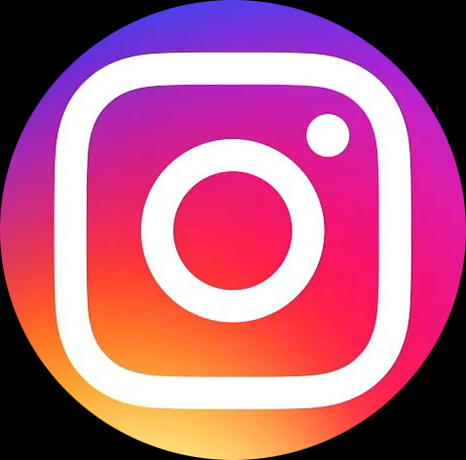 I a les exposicions virtuals:
https://crai.ub.edu/ca/coneix-el-crai/difusio-marqueting/exposicions-virtuals
36
[Speaker Notes: Diapositiva optativa]
I si encara teniu dubtes...
Pregunteu al CRAI Biblioteca
 El personal de la biblioteca resoldrà els vostres dubtes.

Accediu al web inicial del CRAI
A la secció «Preguntes més freqüents»
trobareu les consultes més habituals ja respostes.

Adreceu-vos al S@U
	Servei d’informació virtual per a qualsevol consulta sobre els CRAI Biblioteques i els seus recursos i serveis. 

O bé truqueu-nos! 
93 402 44 56
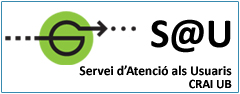 37
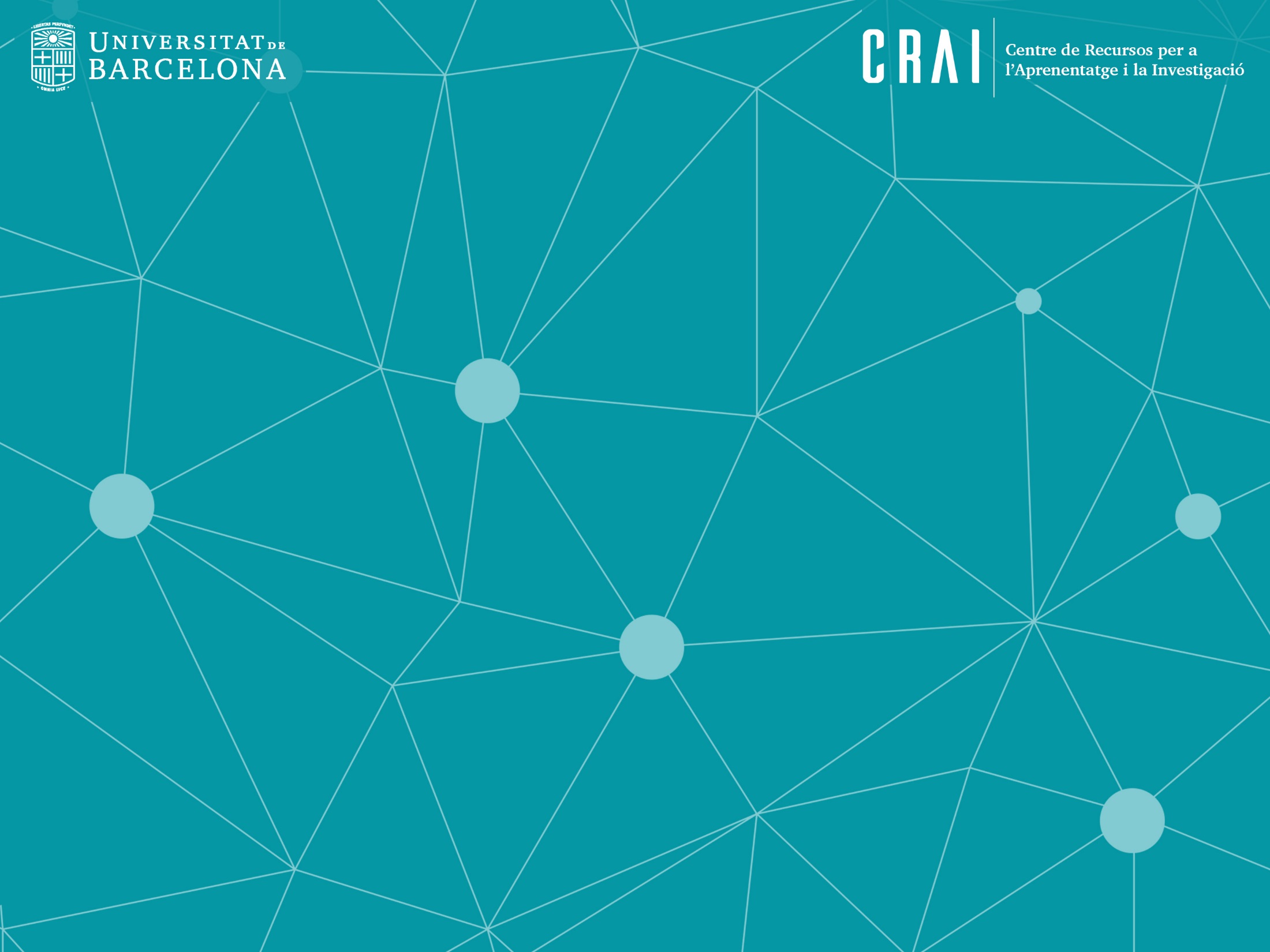 Moltes gràcies!
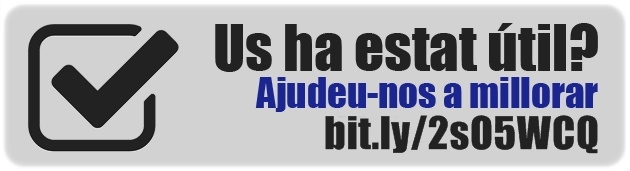 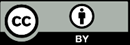 © CRAI Universitat de Barcelona, curs 2021-22